讀經
約伯記  1:1
       42:1-6
約伯記 1:1
烏斯的地曾有一人名叫約伯；彼人完全閣正直，敬畏上帝，離開諸個歹。
約伯記 42:1
約伯應耶和華講：
約伯記 42:2
我知你萬事攏會。你的旨意攏  阻擋得。
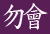 約伯記 42:3
此個無知來蓋密所議論的是誰啊？所以我有講出我所無明的；就是我所想  出的奇妙，我所呣知。
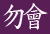 約伯記 42:4
求你聽，我欲講；我問你，你應我。
約伯記 42:5
我前耳孔聽見你，今我的目睭看見你。
約伯記 42:6
所以我家己厭惡，佇塵埃及火灰的中間反悔。